商业计划书
——漂浮绿岛
2023陵水疍家海上渔排空间设计公开赛竞赛
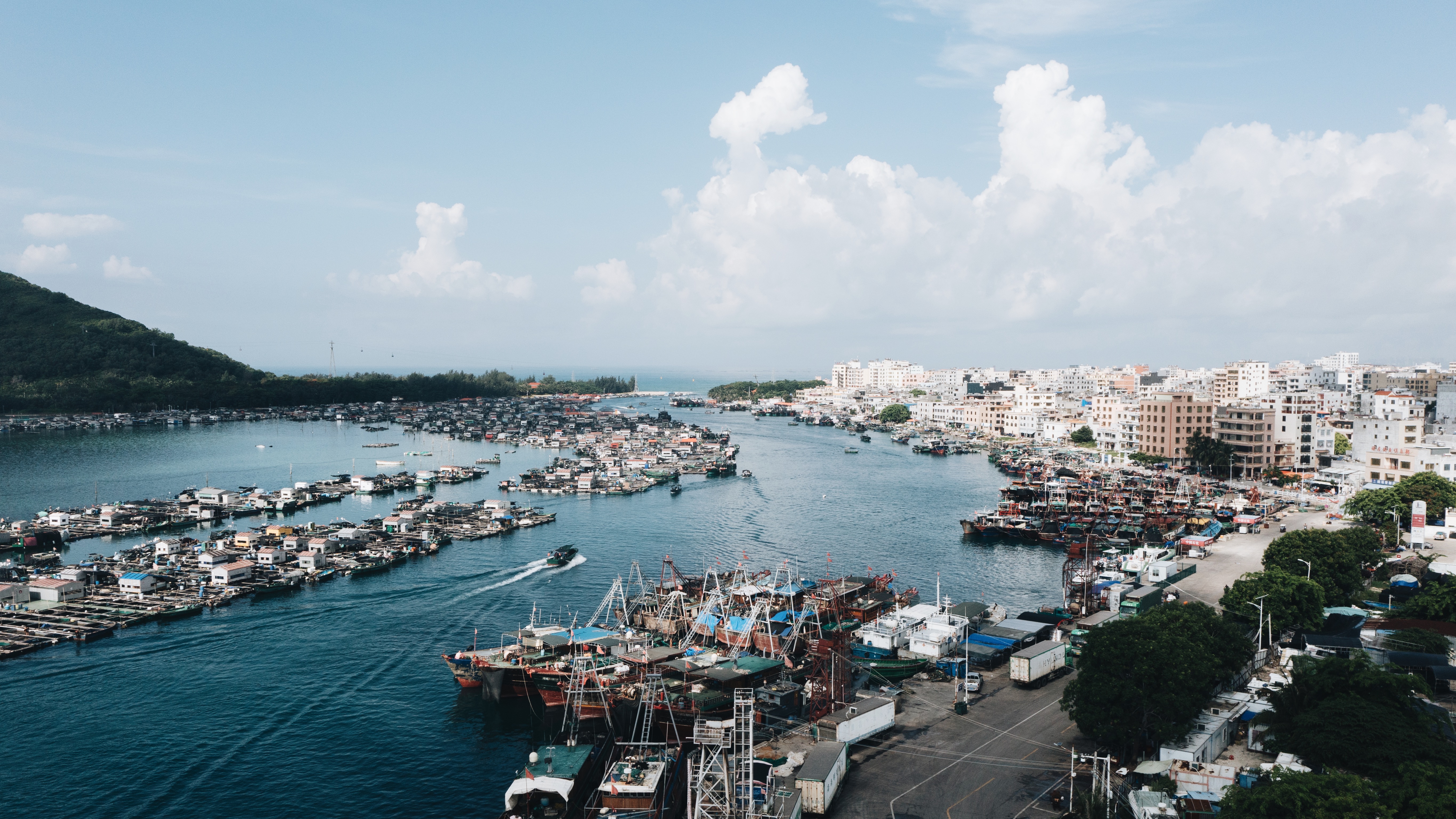 1.目标人群
       人群分析

2.品牌定位
            愿景

3.发展策略
        发展愿景
            策略计划

4.项目运营
            案例参考
            运营方案

5.市场营销
        市场现状
            营销策略

6.落地计划
        计划流程
目录
人群分析
目标人群
2022年去哪儿网用户调查发现旅行消费占比最大是21-35岁之间的年轻用户。
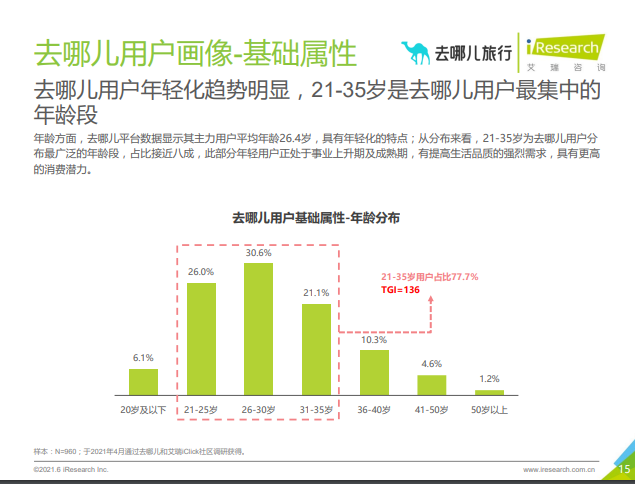 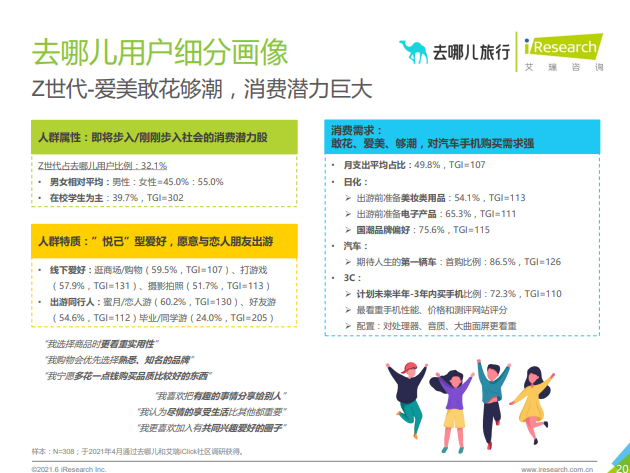 人群画像：21-35岁为主 

消费特点：”悦己”乐于分享、注重品质，

消费潜力：有提高生活品质的强烈需求

旅行特点：  


消费习惯：
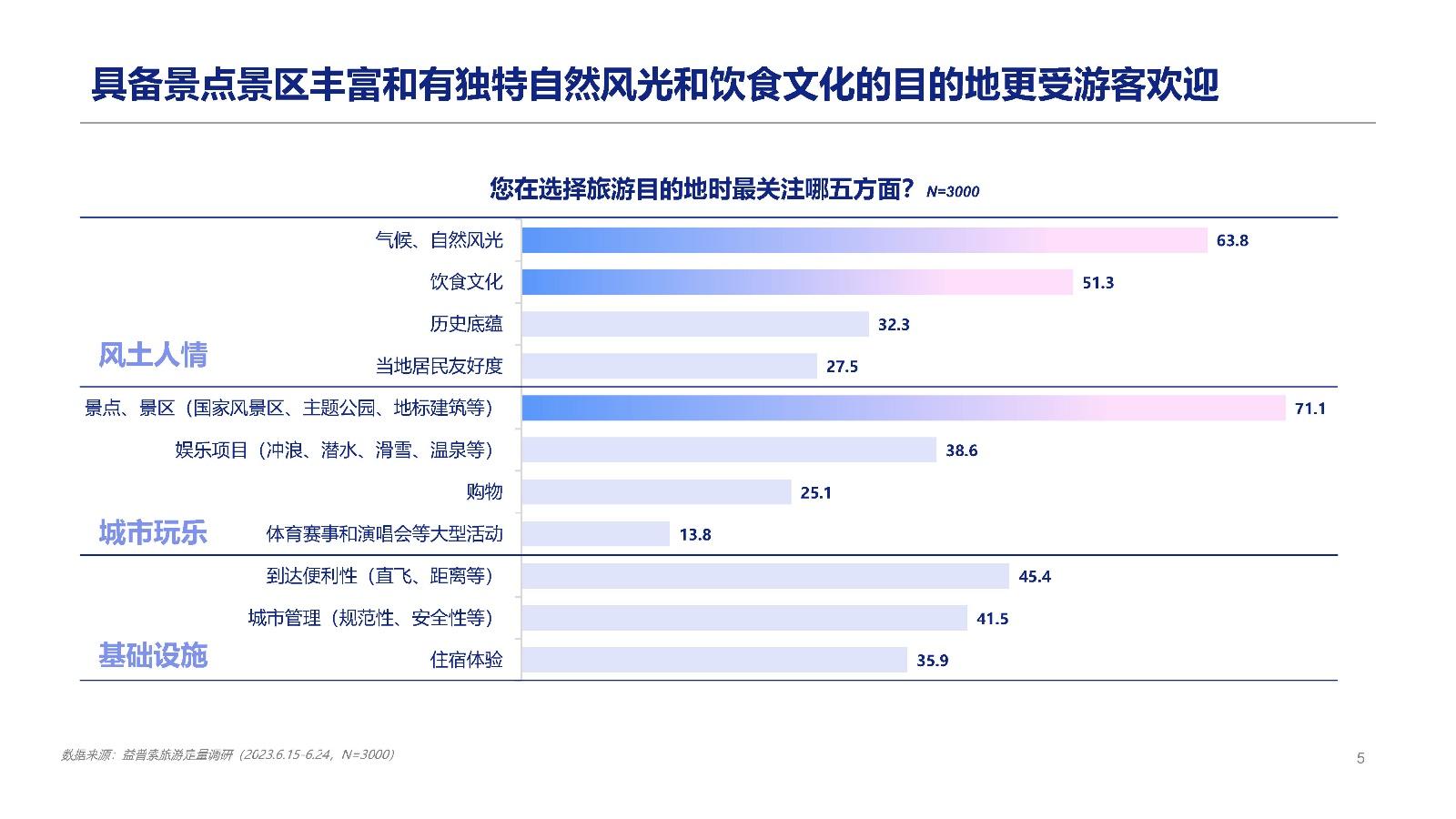 到达便利，城市安全，住宿体验
自然风光，拍照打卡，饮食文化，
重与他人分享，愿意尝试新体验，以取悦自己的情绪为主
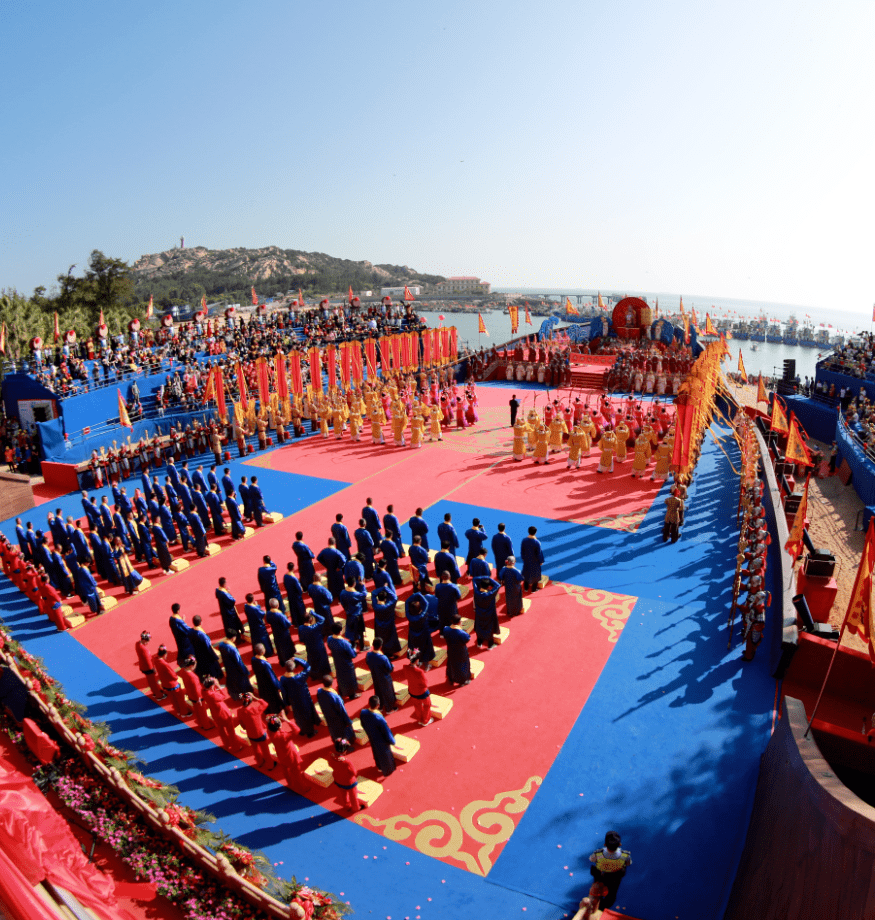 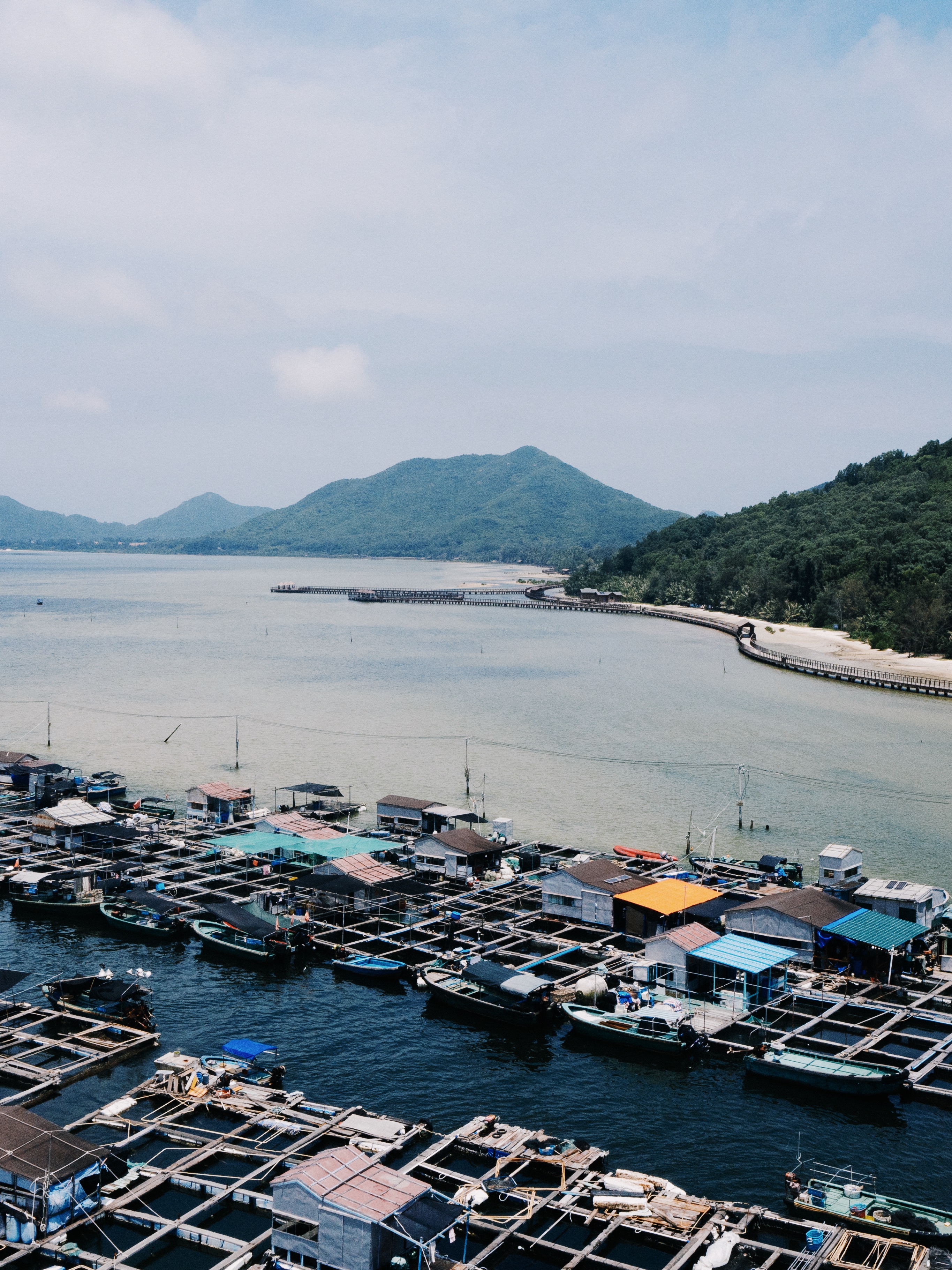 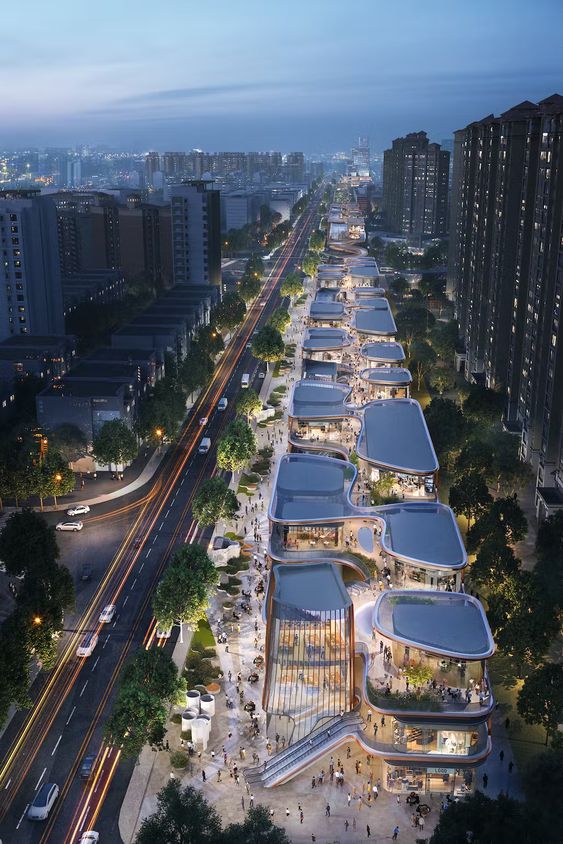 品牌定位
------艺术+商业+体验=文化商业旅行
当前，挖掘文化内涵、提升文化消费品质、推进中华文化传承已成为消费主体的核心诉求，也是供给主体的发力重点。
同时，随着K11购物艺术中心、SKP体验式购物中心等“艺术+商业+体验”商业综合体等商业模式的创新，也有效拉动了体验式文化消费。
陵水疍家的传统文化                 海上渔民生活体验                      成熟的商业体系
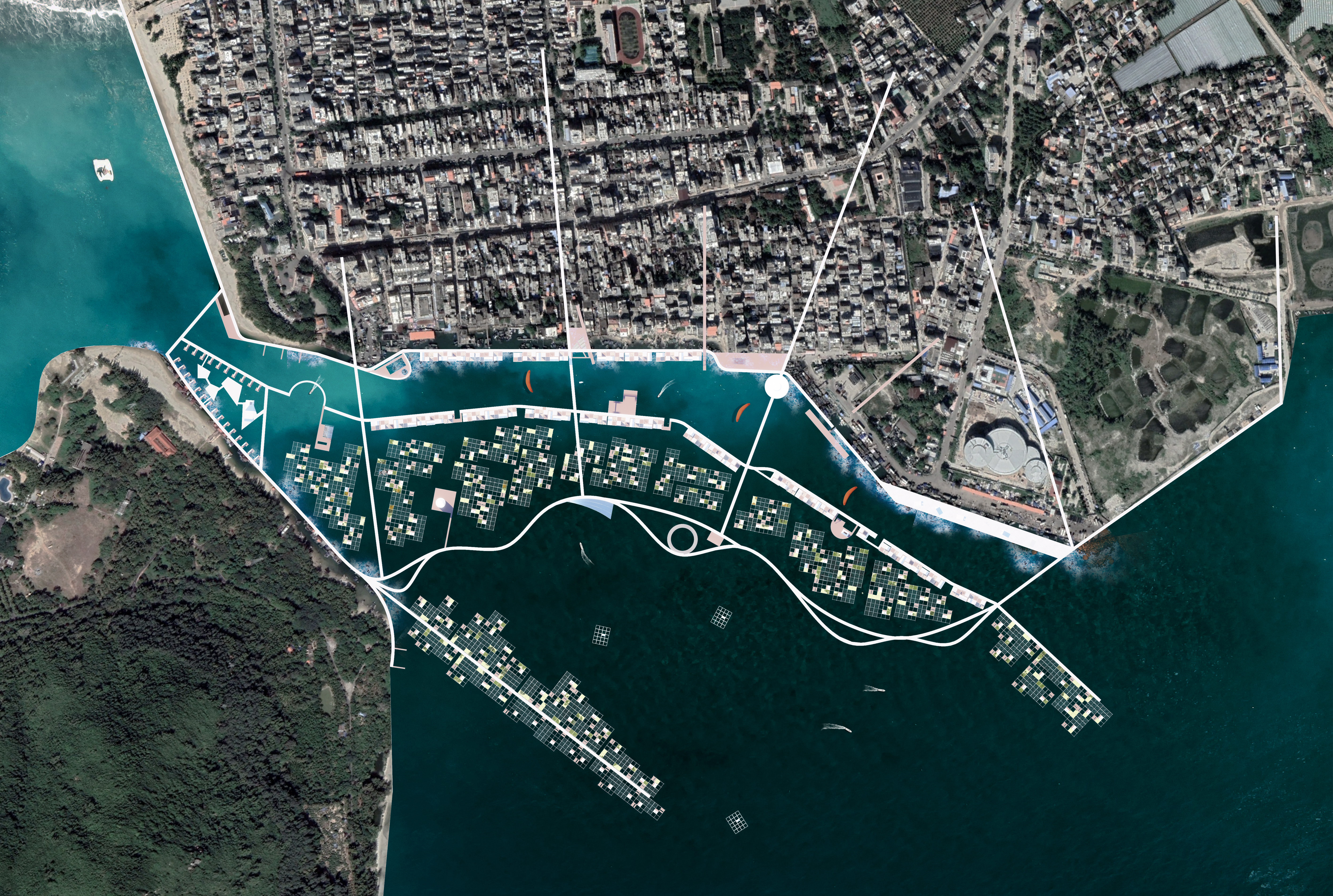 发展策略
文化商业群落，多元价值集合，构建世界级文旅港湾
vision Build a world-class cultural and tourism harbor by integrating functions of performance and business
发展策略
多主题
海岸线空间
多样性
滨海地标打造
纽带
立体复合交通
功能复合
创造活动发生
发展策略
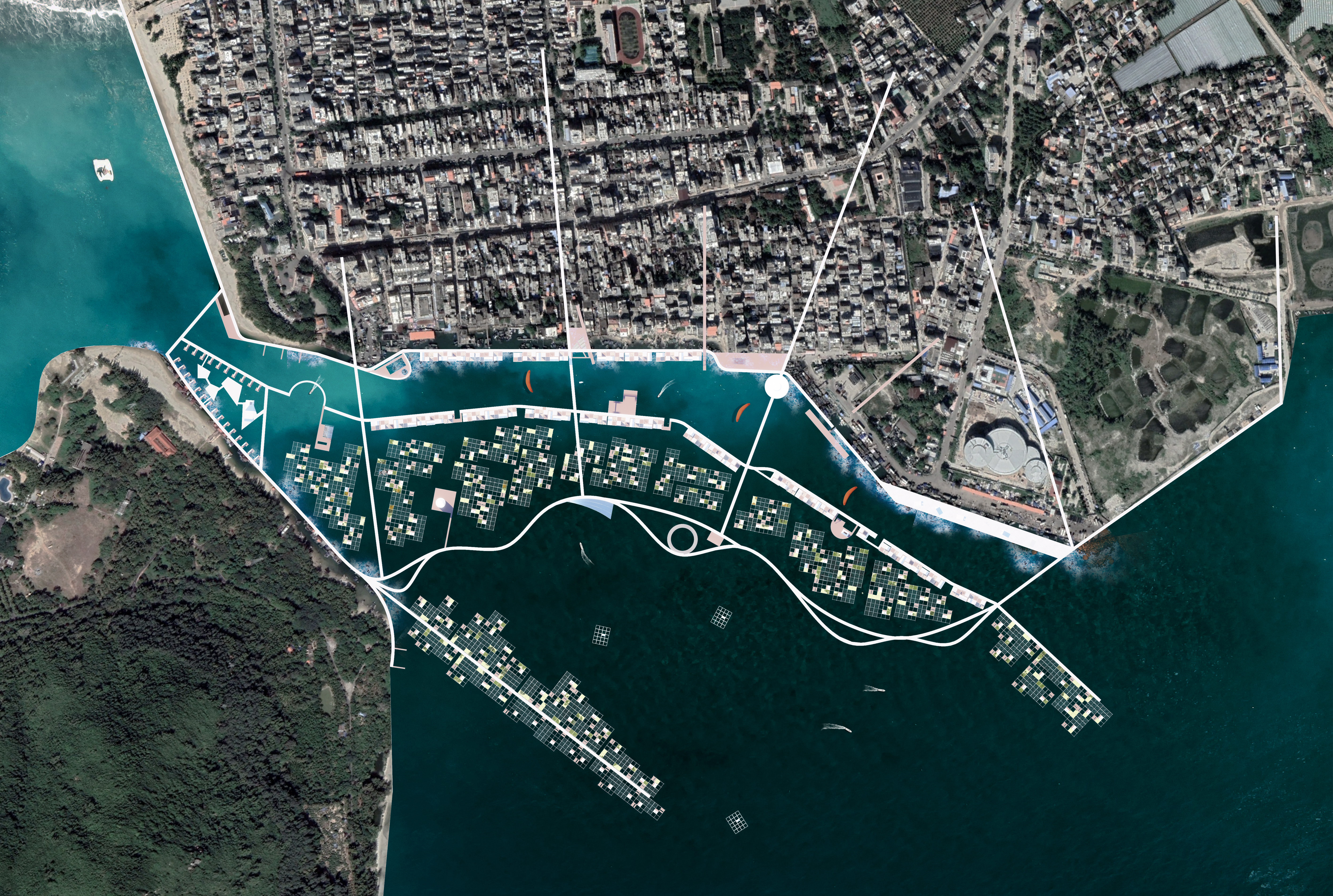 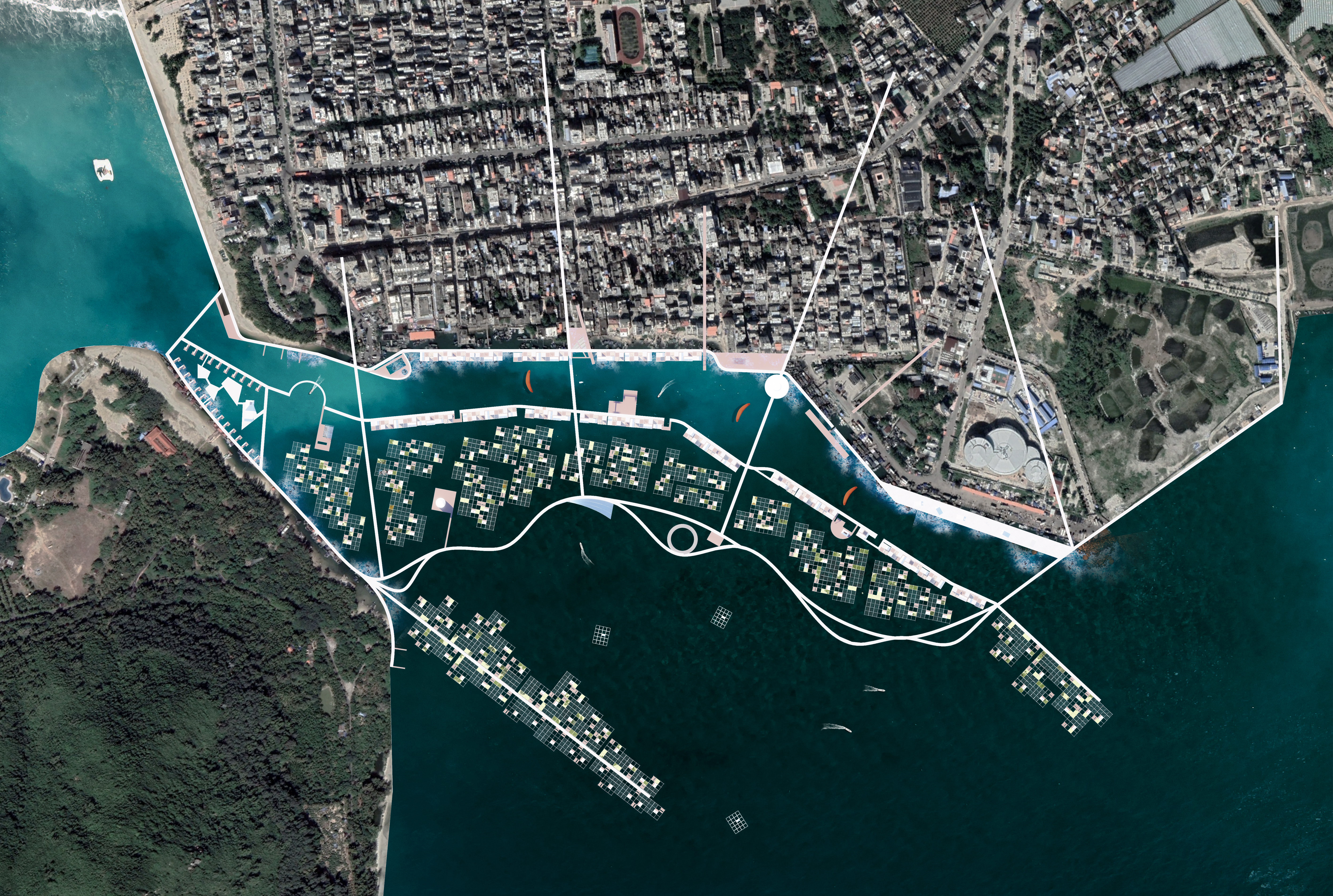 城市
居住
海洋
商业为中心向城市，海洋双向生长。相互渗透
设置节点空间，实现功能复合，产生商业活跃性。打造网红地标建筑。
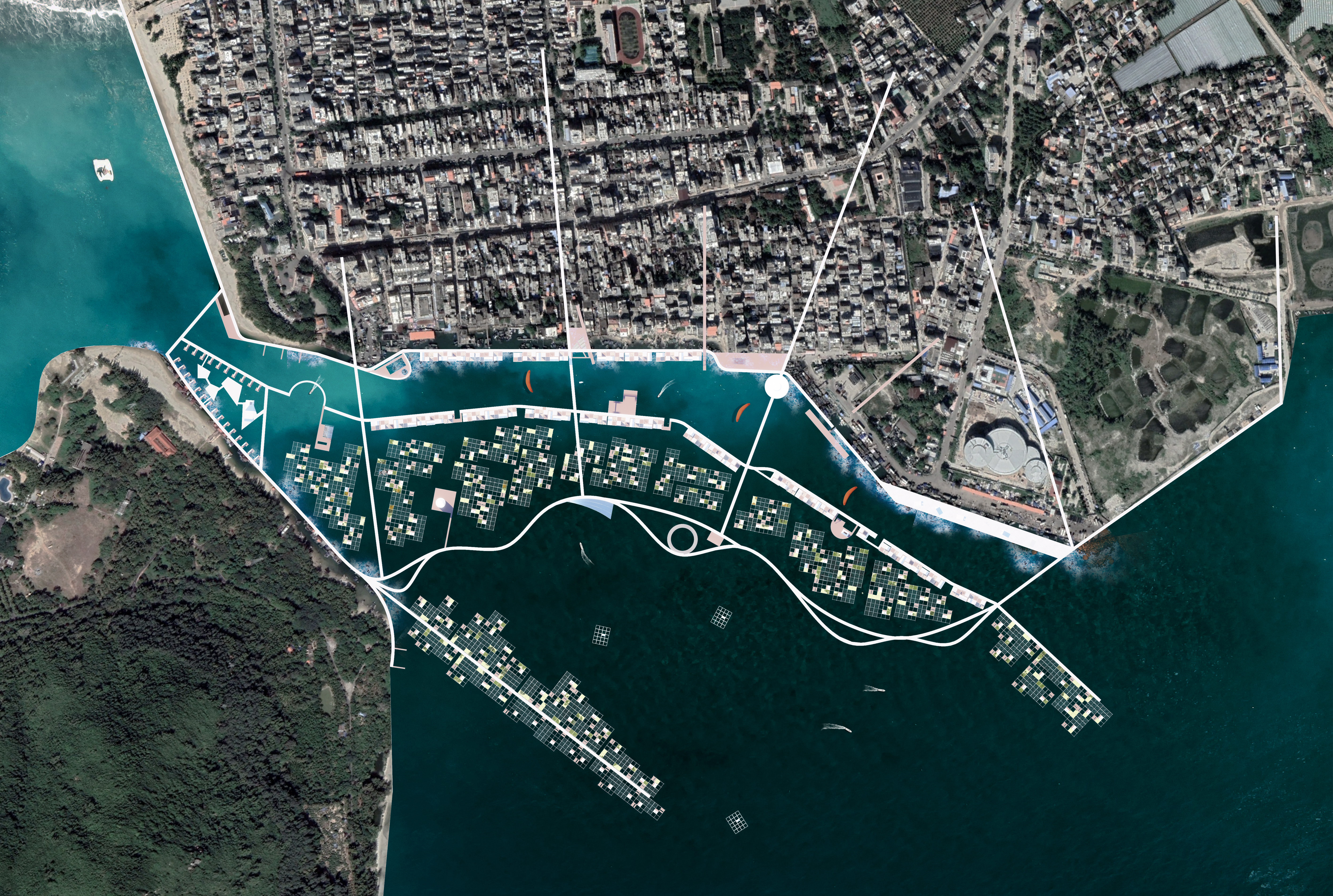 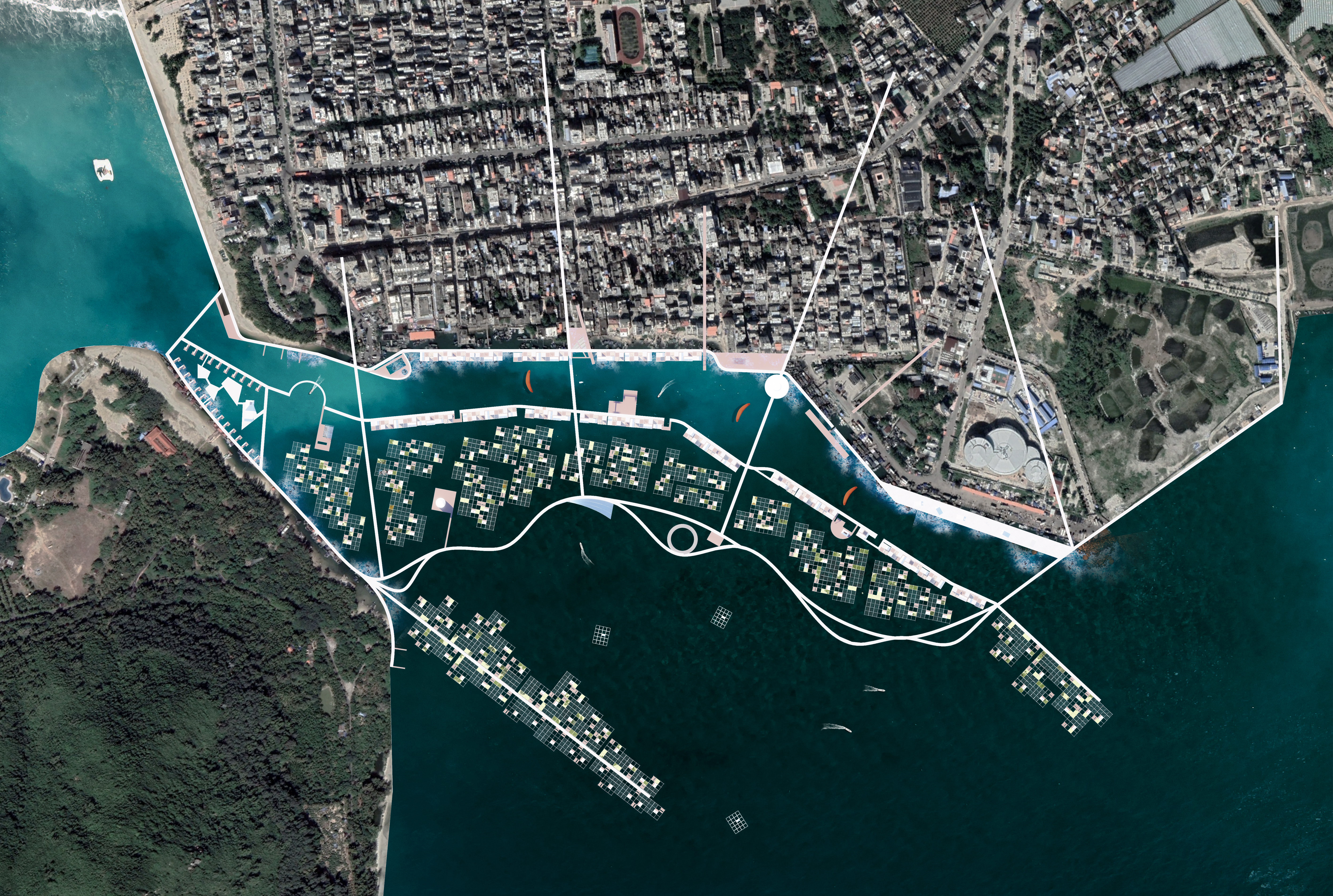 立体亲水平台连接功能不能的节点，解决游客和居民的需求，交通变得便利。
商业群体对望，活跃商业，带动商业购买力，商业集中吸引人流。
发展策略
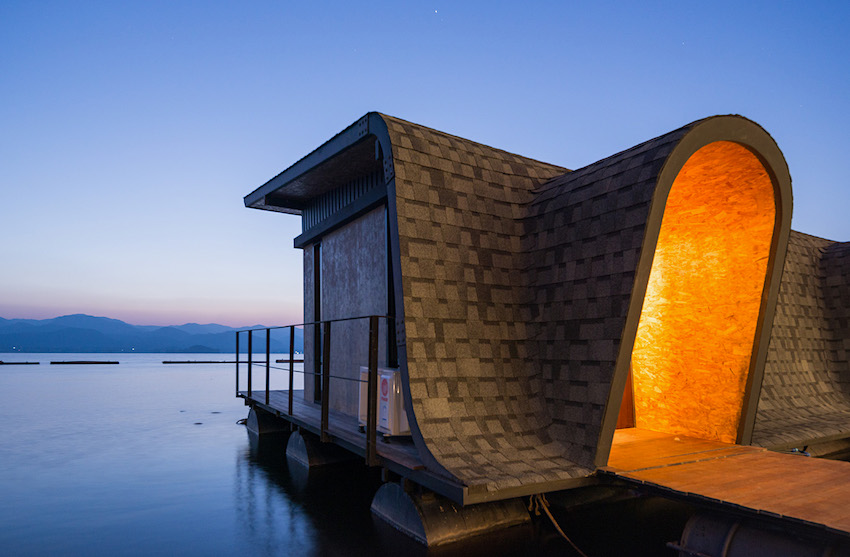 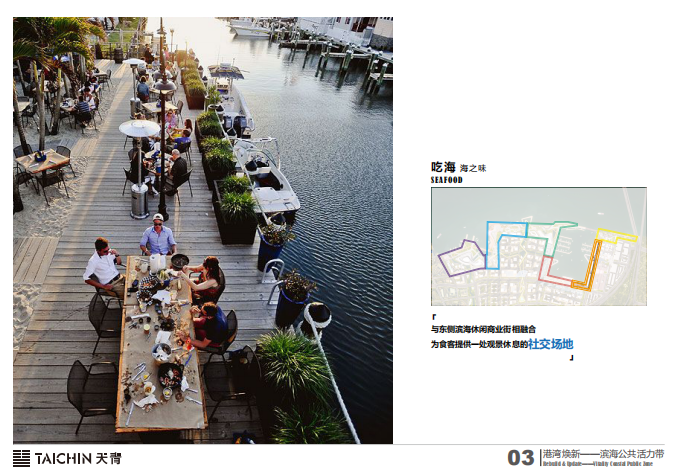 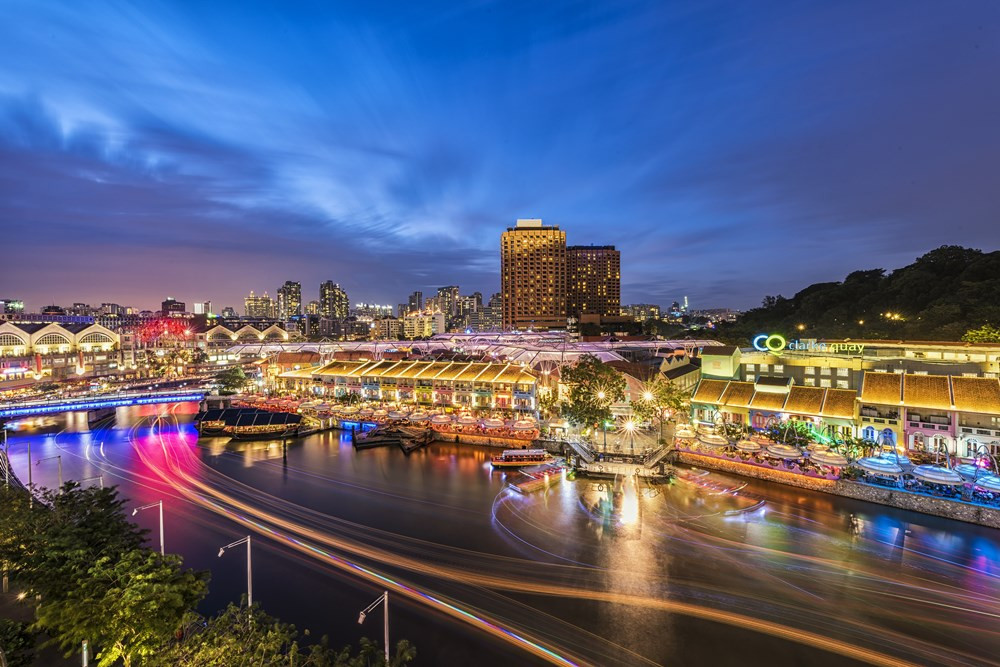 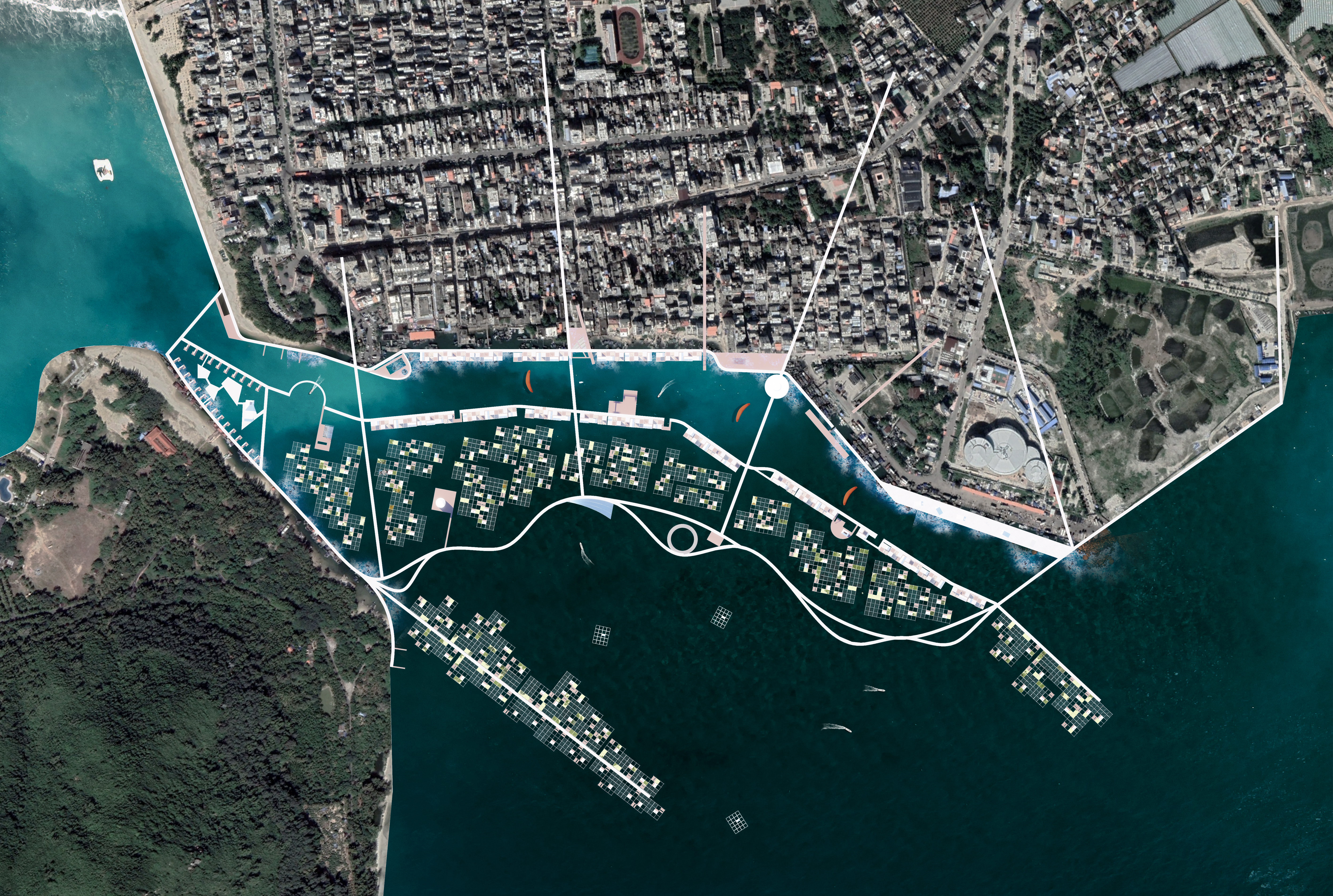 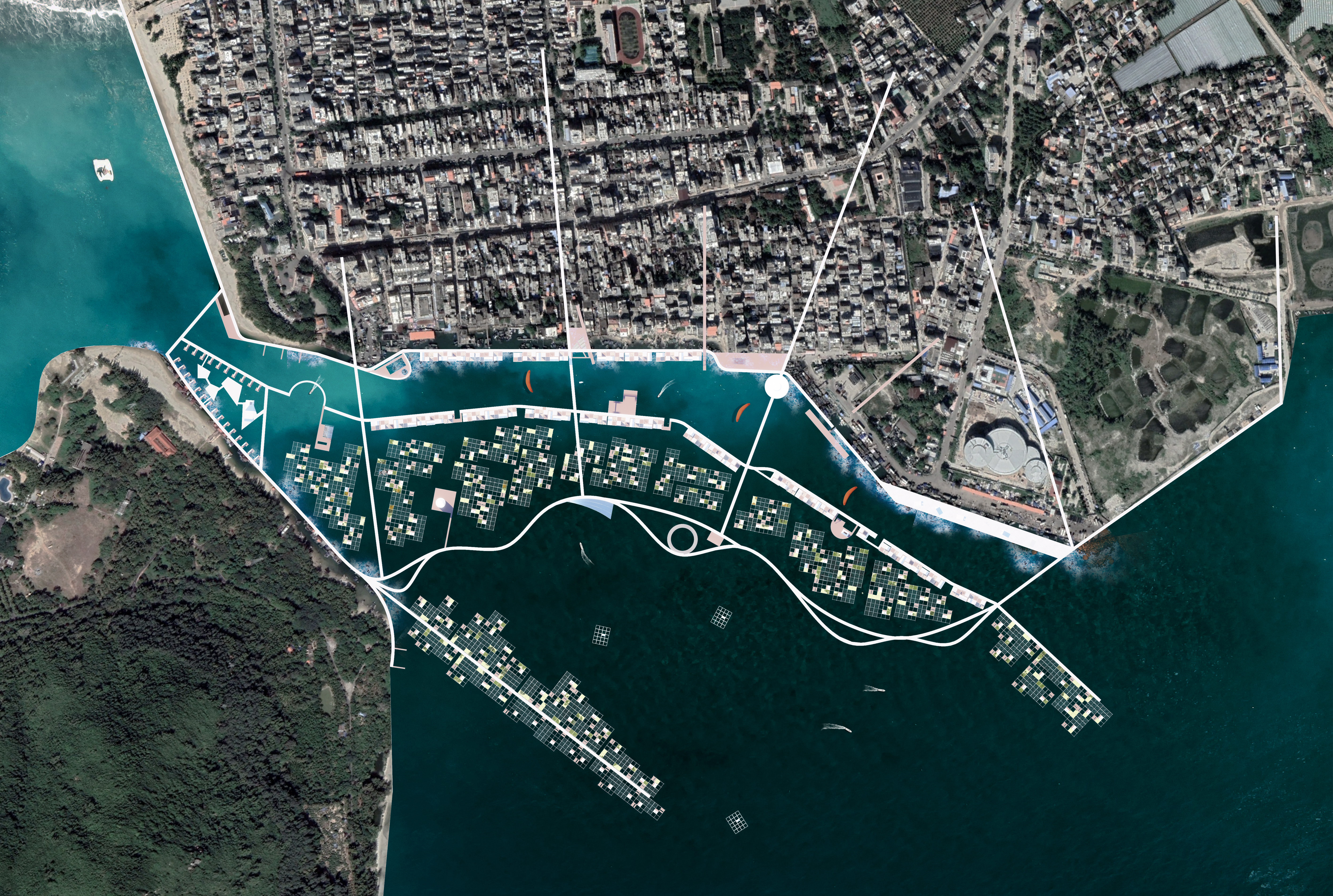 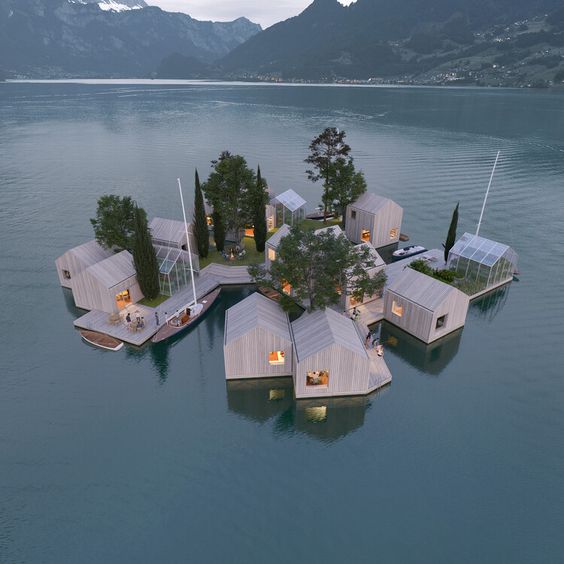 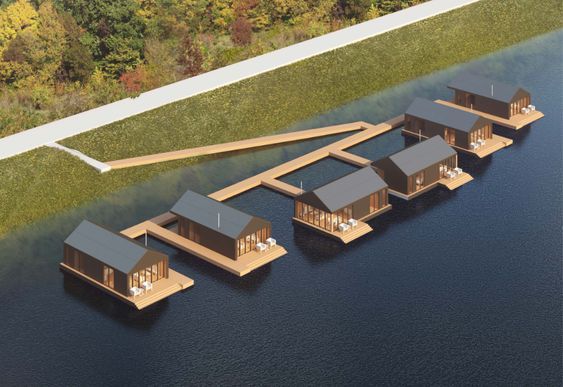 酒店
风景独特海上住宿，美丽的海岸线在酒店窗户上展开。
商业群
与城市商业街相对，形成包围活跃的商业氛围
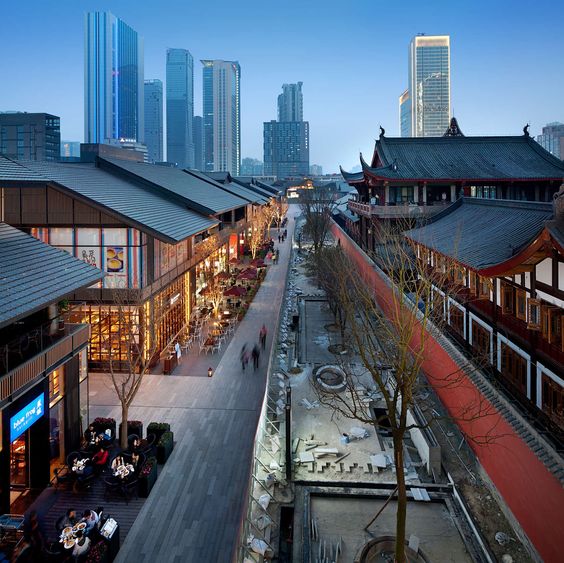 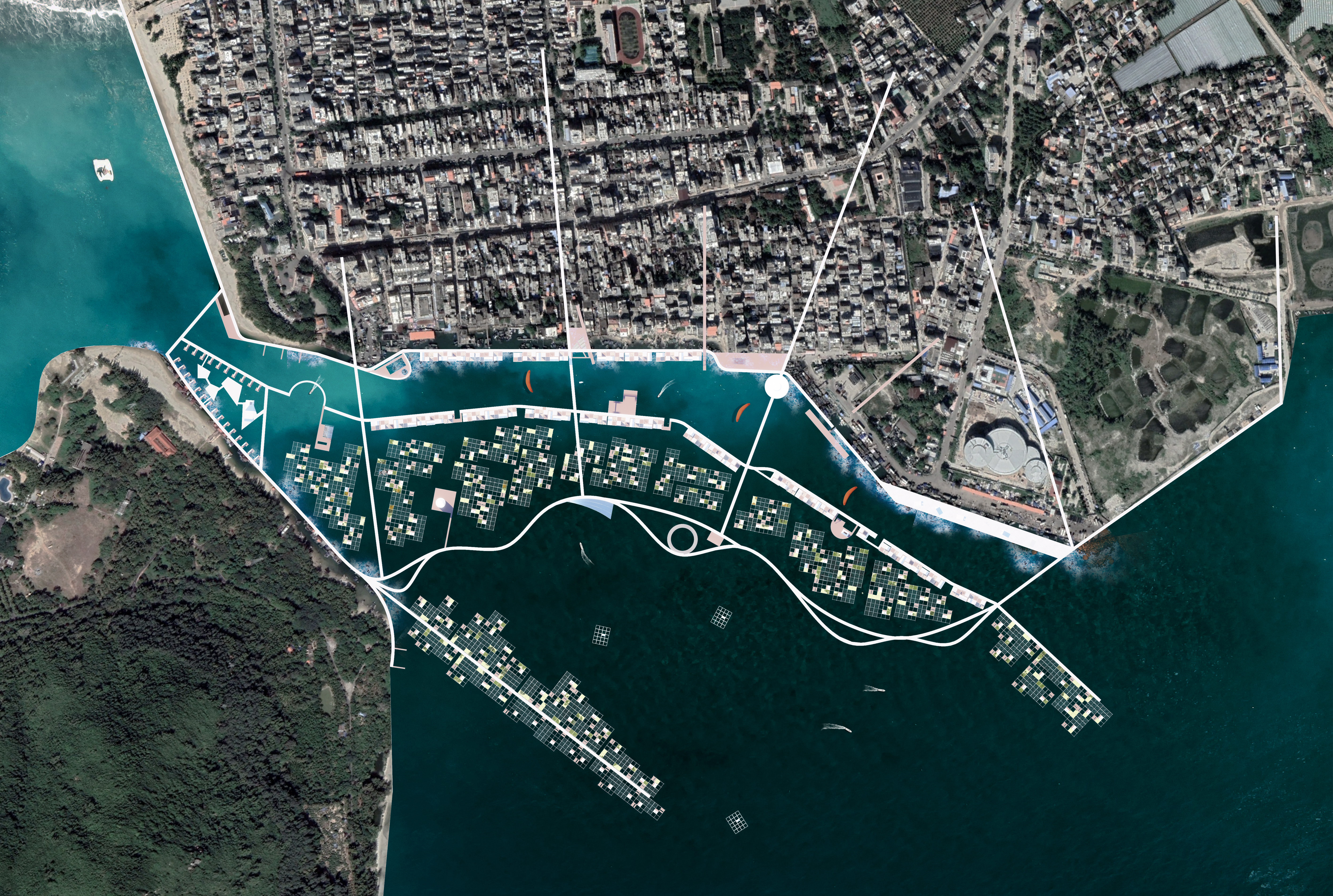 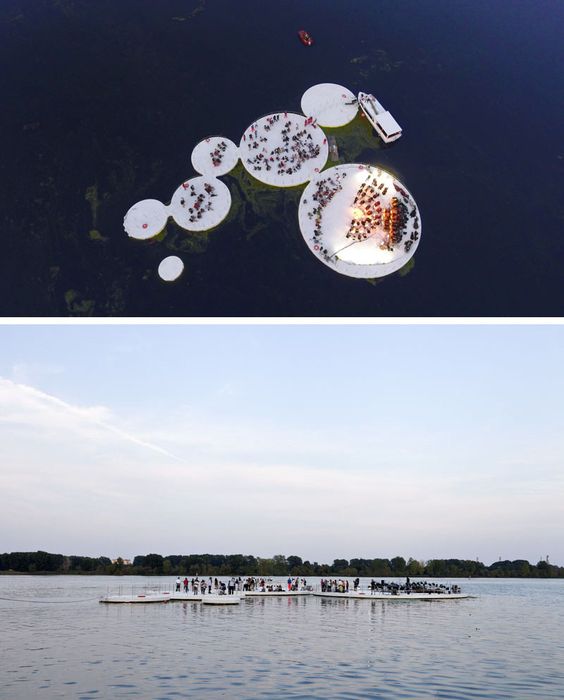 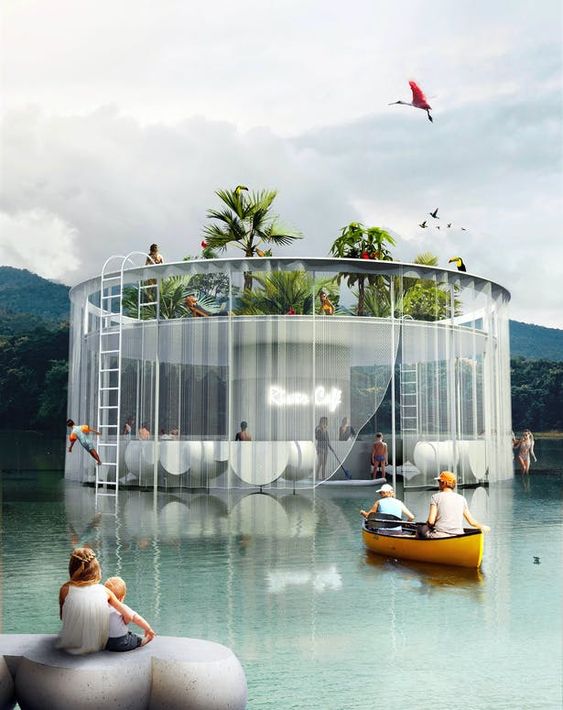 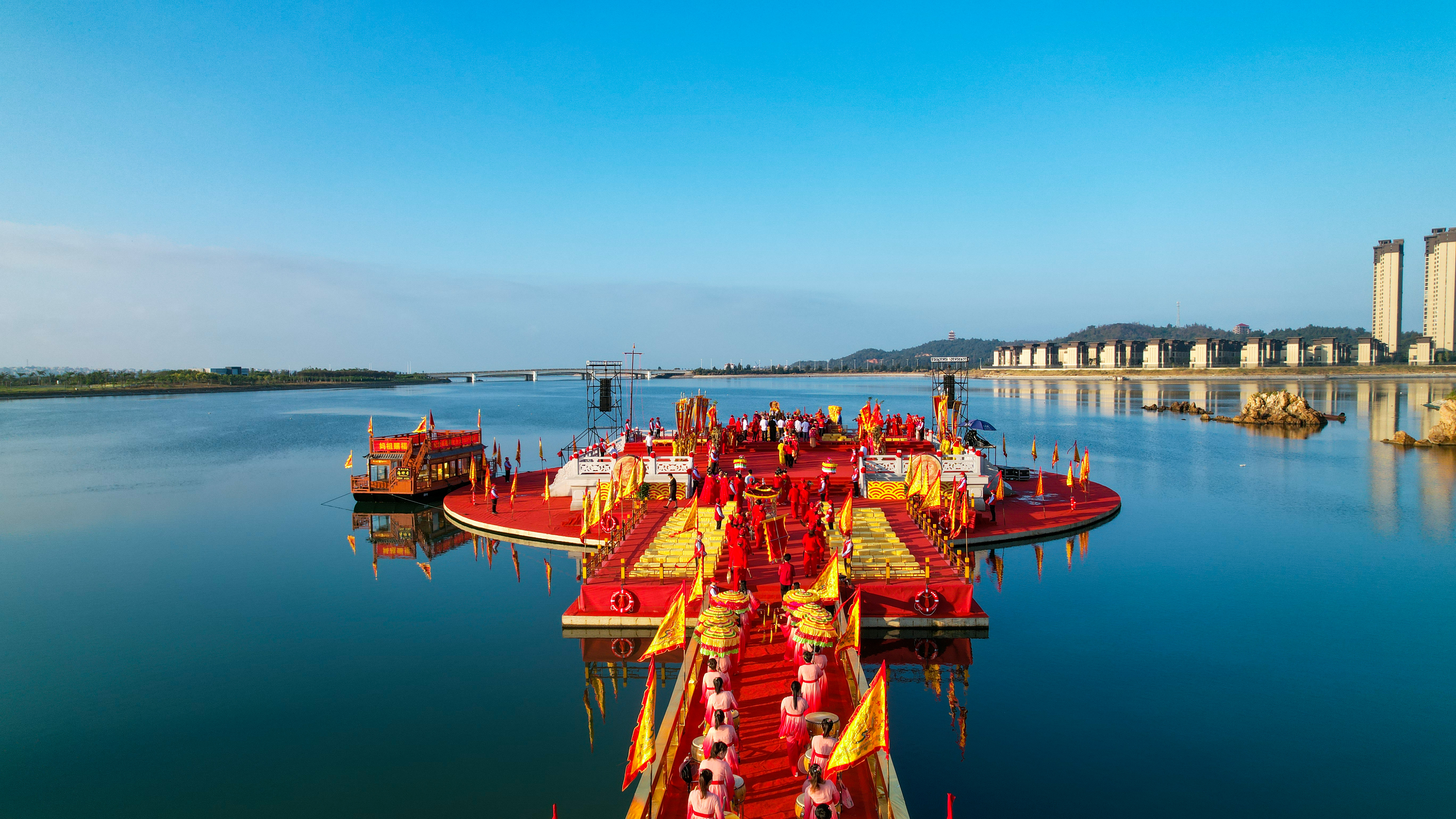 剧场平台
剧场平台在文化和艺术领域中扮演着重要的角色，让游客沉浸。
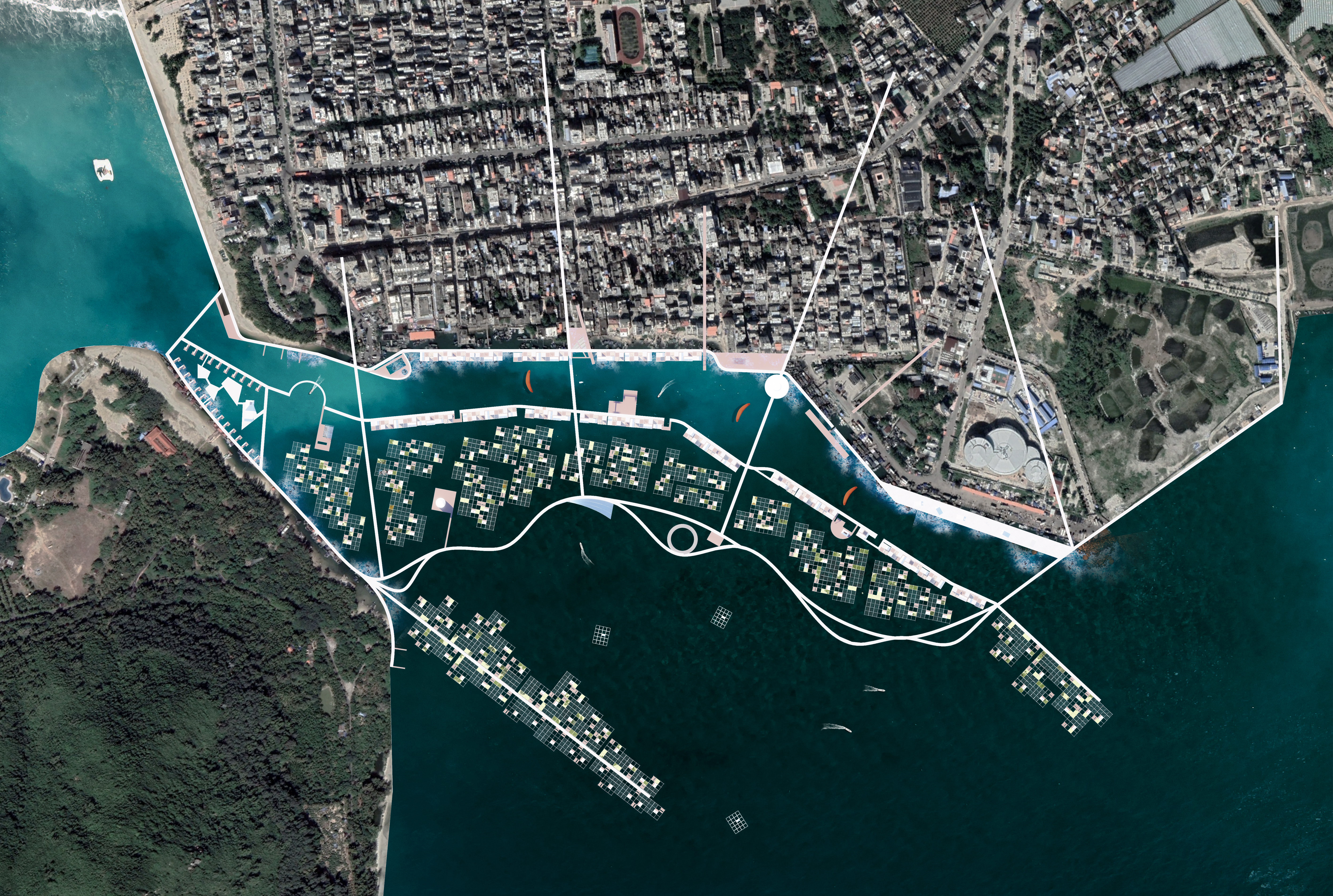 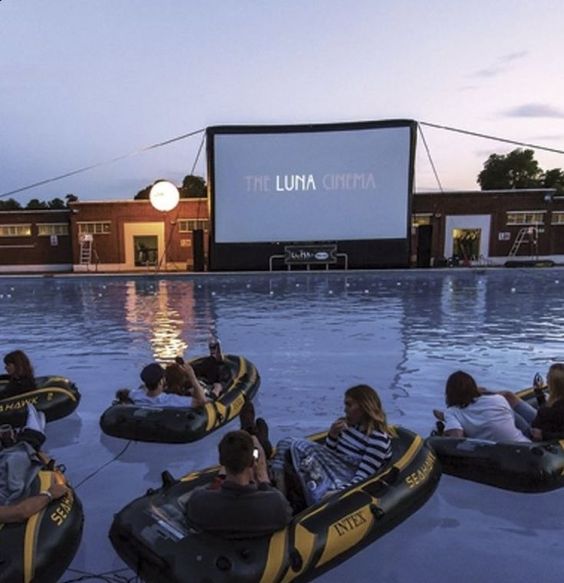 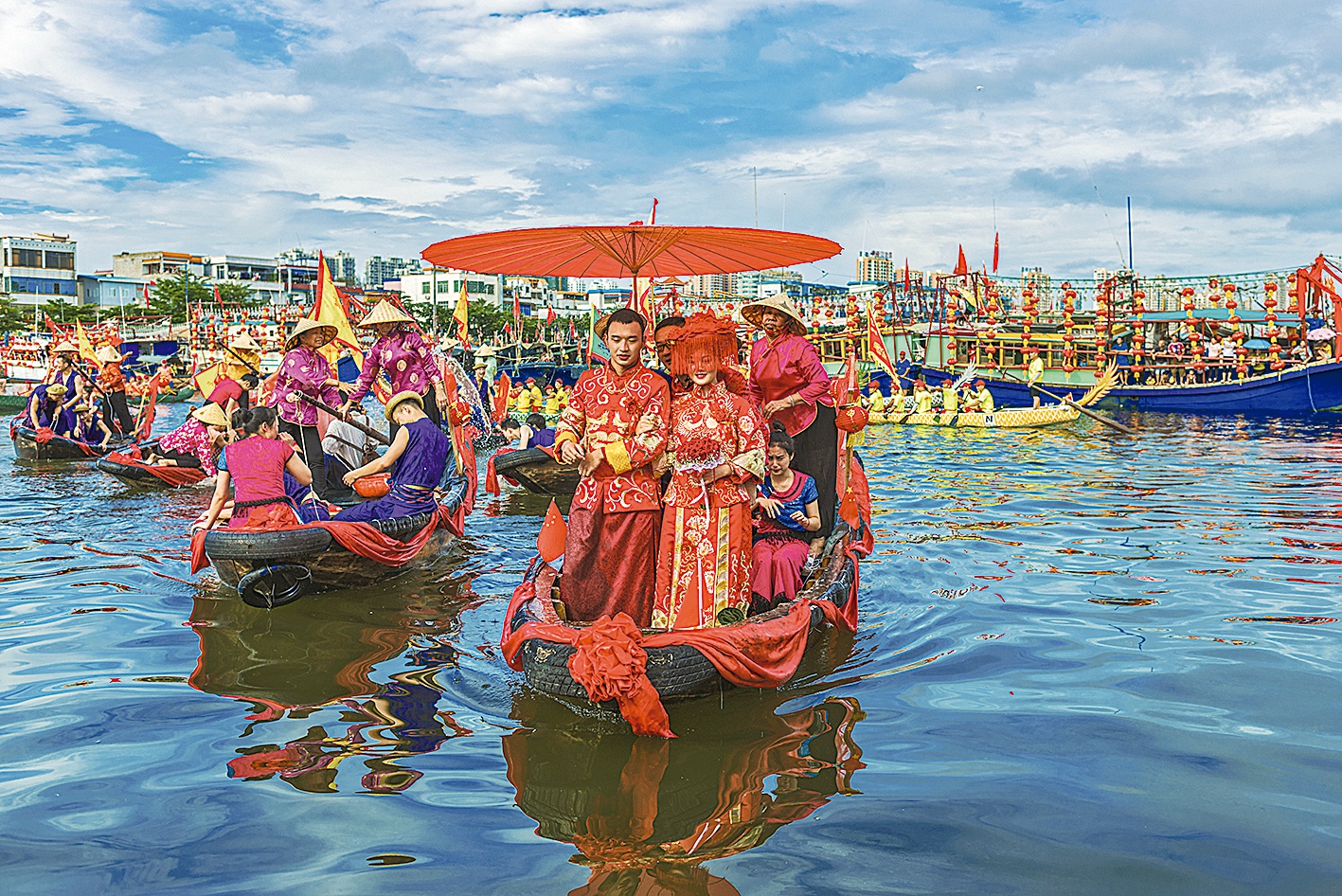 疍家婚礼
与当地的文化结合，解决了当地结婚场地，也让游客体验了解这种文化
项目运营
功能复合，项目多元
民宿、餐饮、酒吧、咖啡厅、书吧、小剧场、艺术展馆、休闲中心、文创小店、集合空间，海鲜市场,  码头市场 ， 祭祀， 疍家婚礼，休闲公园
多元项目引入
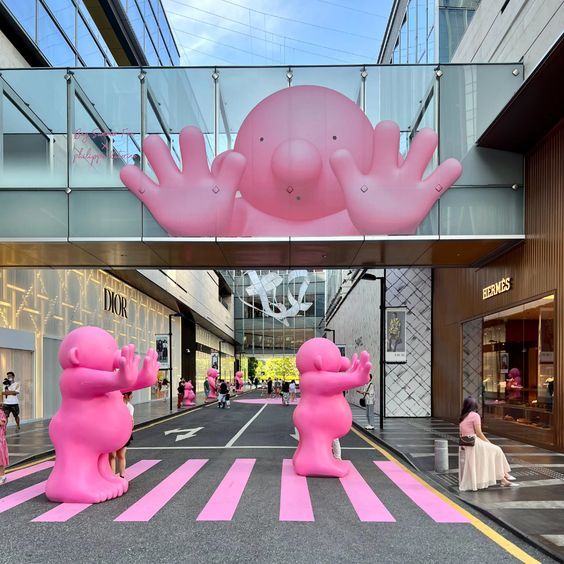 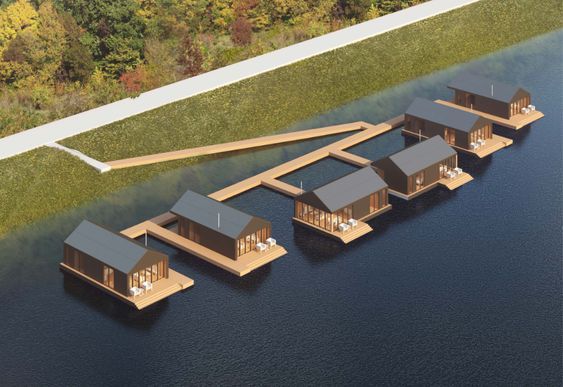 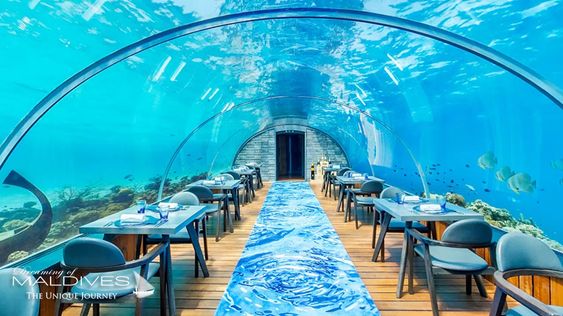 酒店
五大功能区
特色餐饮
书吧
居住
海上特色酒店
咖啡厅
水下餐厅
商业区艺术装置
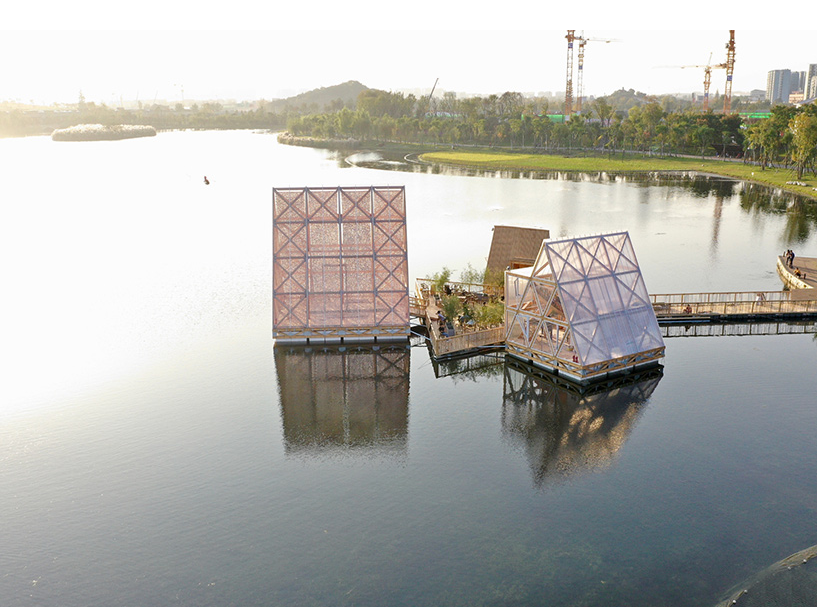 露天剧场
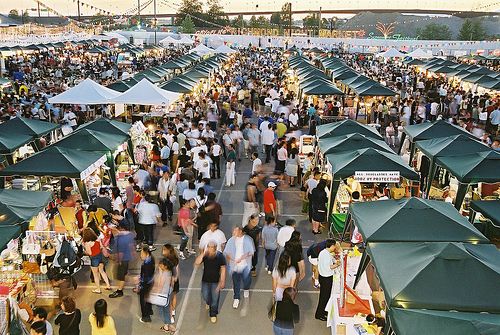 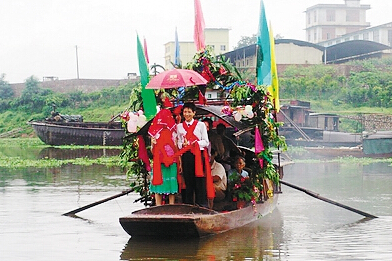 商业
创意文化
艺术长廊
文化
滨水广场
码头市场
海上婚礼
码头市场/捕鱼体验
书吧/海上咖啡厅
体验
捕鱼体验
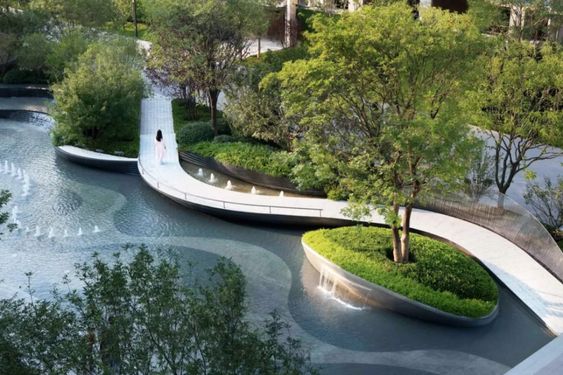 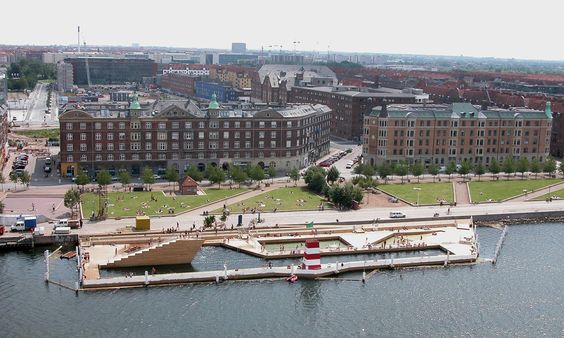 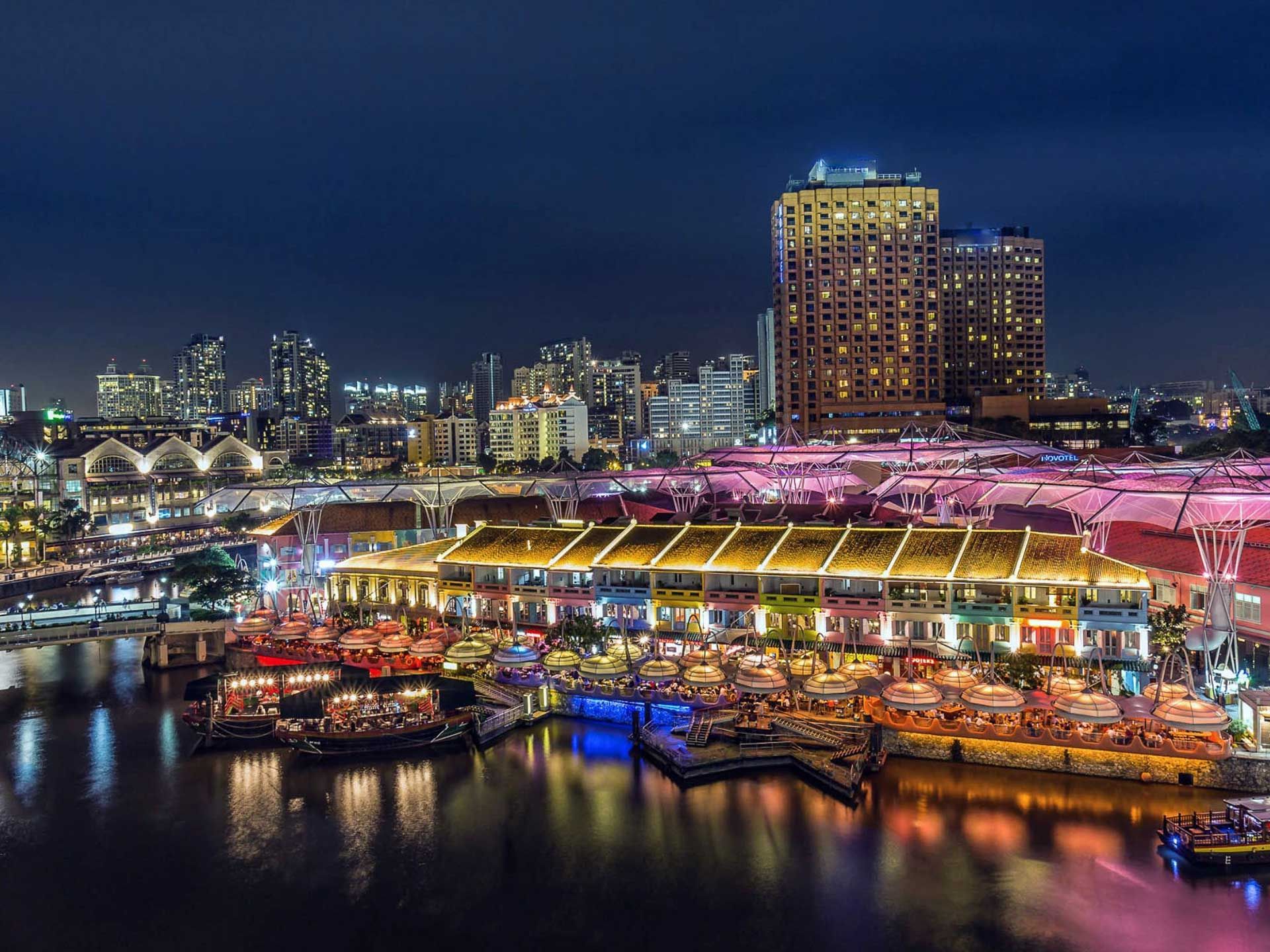 祭祀空间
公共
传统婚礼
休闲平台
亲水廊道
特色滨水商业
公共休闲平台
亲水廊道
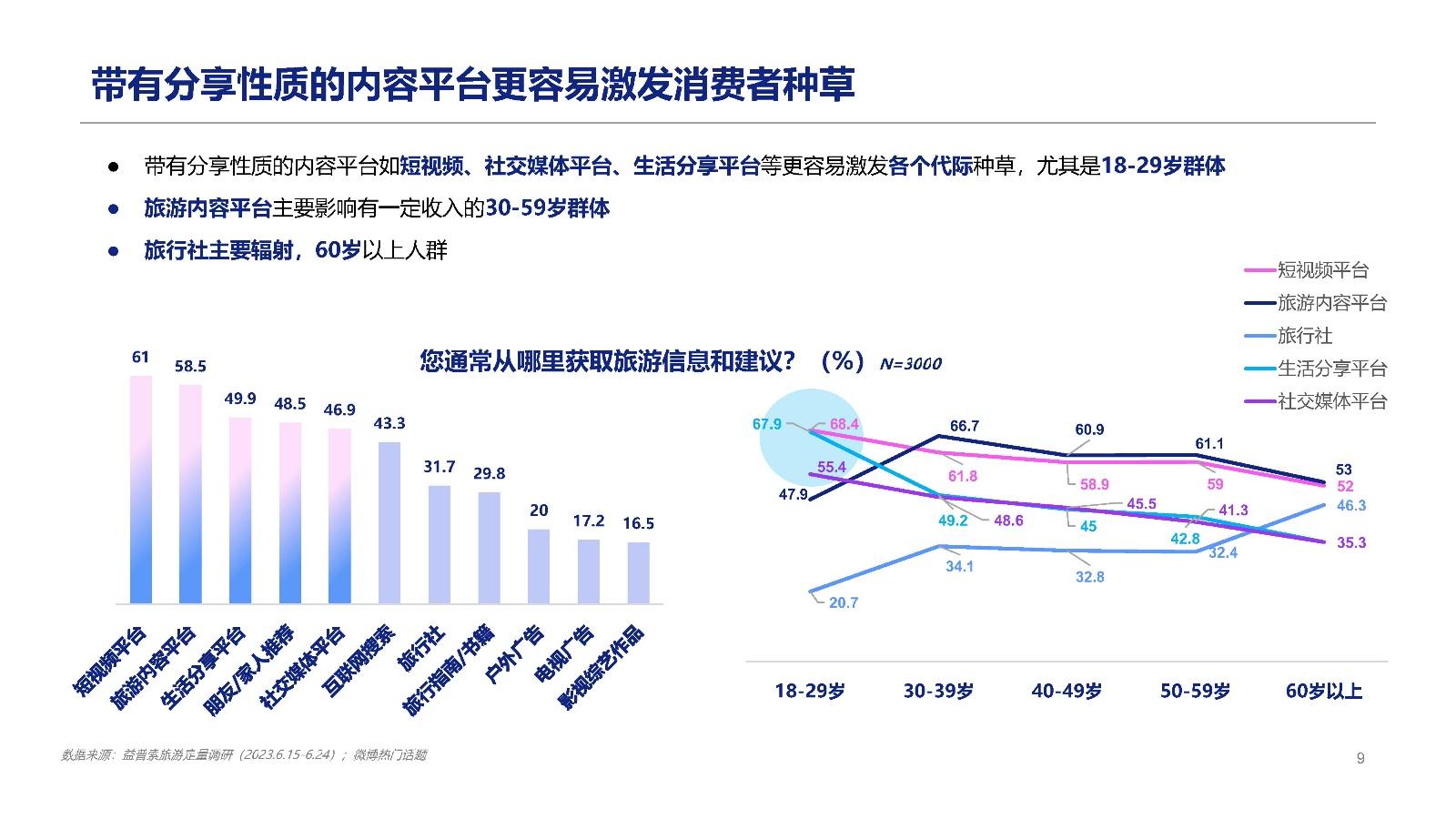 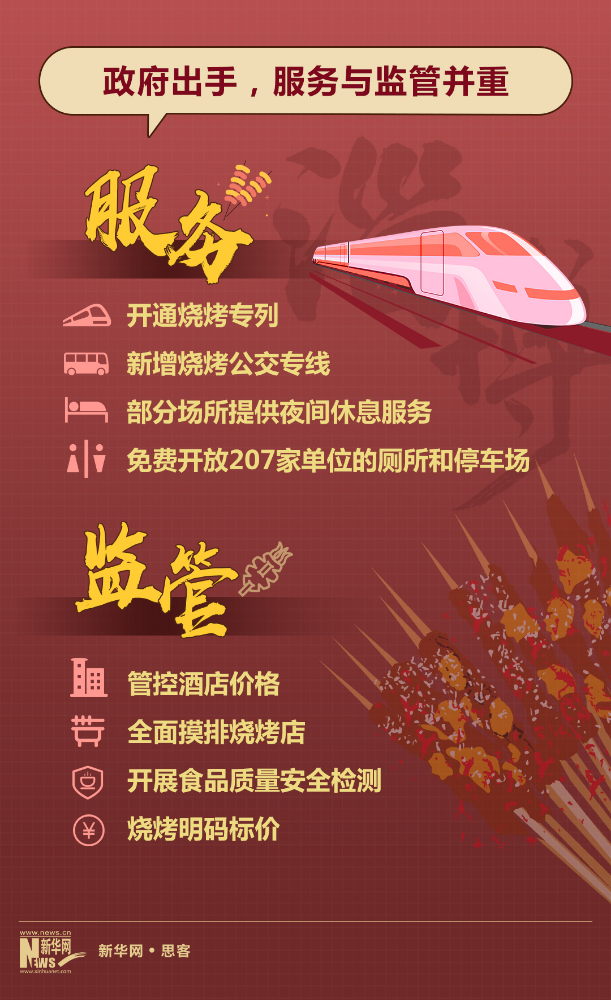 市场营销
18-29岁群体：短视频、社交媒体平台和生活分享平台等，更容易激发年轻人之间的旅游兴趣。更看重日常的短途旅行。

30-59岁群体：旅游内容平台主要影响
具备一定收入的中年人
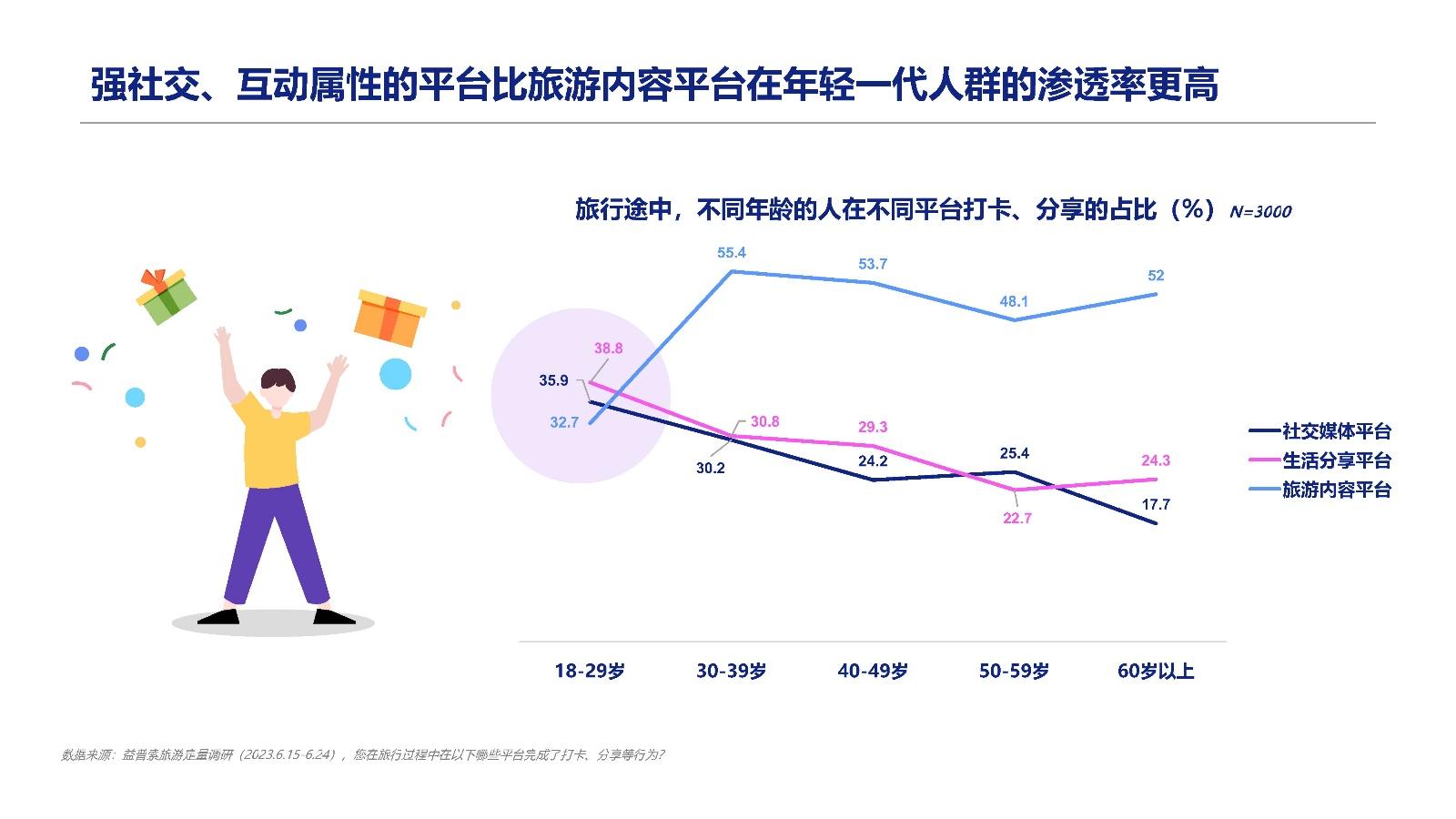 抓住短视频风口官方邀请旅游博主，探店博主或是文化传播相关的博主来体验旅游并发到自媒体平台。

提升当地服务基础，监管力度。创造良好的旅游环境。

着重宣传当地旅游特色，例如渔民文化，传统文化体验参与感，美食制作，特色海上酒店等。
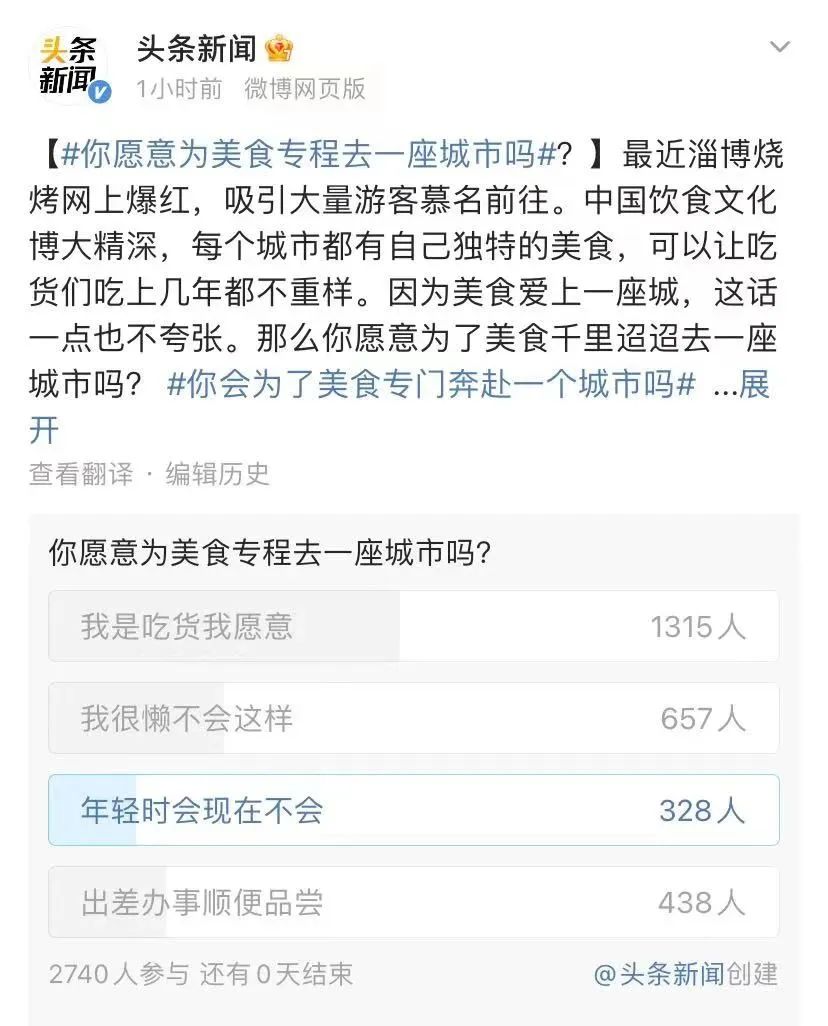 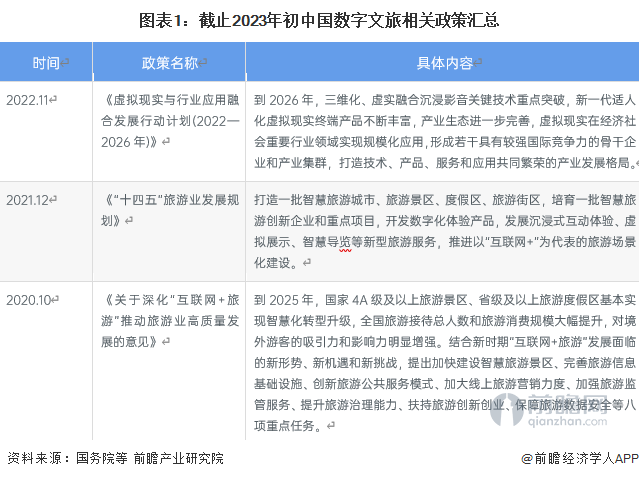 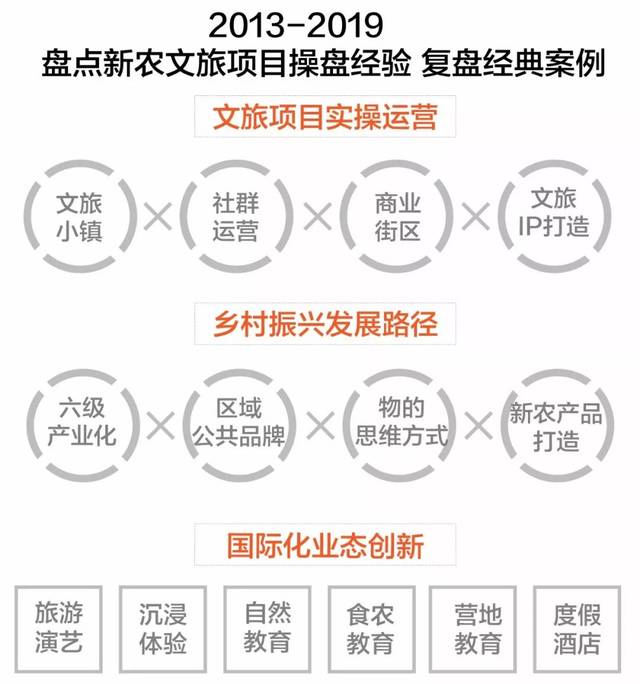 落地计划
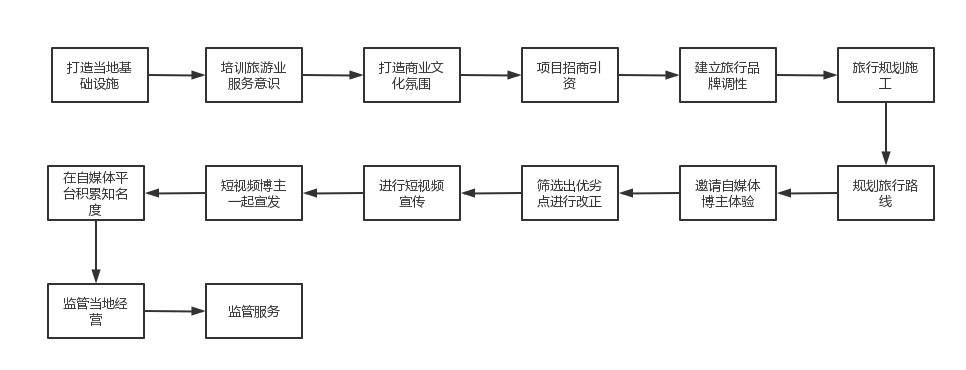 谢谢
——漂浮绿岛
2023陵水疍家海上渔排空间设计公开赛竞赛